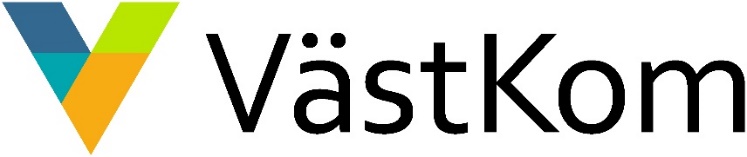 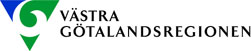 Uppföljning av avtal som reglerar hälso- och sjukvårdsansvaret mellan VGR och kommunerna i Västra Götaland
Uppdrag till huvudmännen och de delregionala vårdsamverkansgrupperna:

att analysera avtalet gentemot den verksamhet som bedrivs i nuläget  

att, om så behövs, ge förslag på förändringar av avtalet.
Synpunkter/kommentarer har inkommit från
Resultat efter höstens arbete
Kommun och sjukvård – samverkan i Göteborgsområdet
Vårdsamverkan Fyrbodal
Närvårdssamverkan Södra Älvsborg
31 kommuner
Område läkemedel och hjälpmedel
Kungälvs sjukhus
NU-sjukvården
Sahlgrenska universitetssjukhuset
Skaraborgs sjukhus
Närhälsan
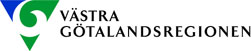 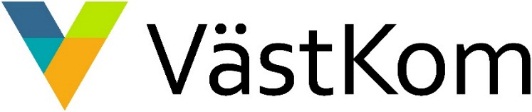 Synpunkter – Fokus för HoS-avtal 2015
Nuvarande avtal och gränssnitt är i grunden bra
Mer fokus på patientnytta och det gemensamma ansvaret för medborgarna i Västra Götaland
Upplevelsen från båda huvudmännen av ”övervältring” pga. resursbrist
Tydliggörande i kommande avtal behövs för:
Vårdens övergångar
SVoPL/ITMV och Samordnad individuell plan (SiP) 
Psykiatri- och missbruksområdet (korrelera med ny ök i VG som tas fram under 2015)
Läkemedel
Läkaransvar och samordning
Sjukvårdsmaterial/Hjälpmedel för medicinsk behandling
Resultat efter höstens arbete
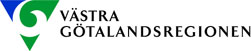 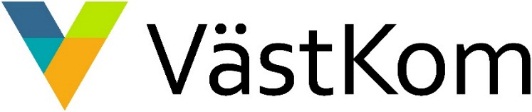 Synpunkter – Fokus för HoS-avtal 2015
Resultat efter höstens arbete
Följsamhet till avtal och överenskommelser m.m.
Avvikelser och tvister. Dialogen kring den enskilde
Konsekvenser av det nya Samarbetsavtalet för försörjning av personliga hjälpmedel
Kommunikationsplan för att få verksamheterna att förstå avtalet och dess innebörd
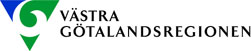 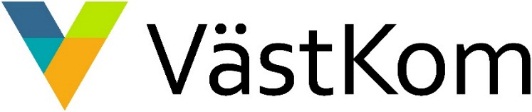 Synpunkter - Övrigt att omhänderta
Medboende make/maka på SÄBO
Normalitetsprincipen för rätt till sjukvård
Patientfall samt Frågor & Svar om HoS-ansvaret på webben
Egenvård
Patientlagen i relation till den politiska viljeinriktningen som sätter patientnyttan i första rummet
Ev. konsekvenser av LOV som inte beaktats tidigare
Resultat efter höstens arbete
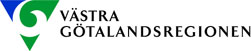 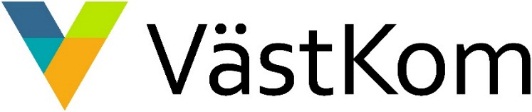 Synpunkter - Övrigt att omhänderta
Resultat efter höstens arbete
Vård till icke-svenska medborgare och asylsökande
Kompetensutveckling och handledning
Läkarmedverkan (ramavtal)
Samverkan, kommunikation och rutiner vid vårdens övergångar
Permission från sjukhus
Riskavfallshantering
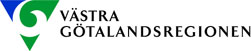 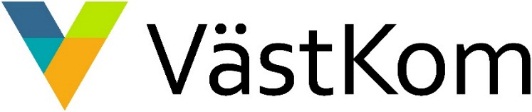 Förslag till ställningstaganden inför överläggningar 2015
Resultat efter höstens arbete
LiSA-gruppen 5/2 och SRO 13/2
Nuvarande avtal ska inte sägas upp utan utvecklas i enlighet med inkomna synpunkter
Inga nya gränssnitt eller skatteväxlingar ska ske mellan huvudmännen
Den politiska viljeinriktningen ska lyftas fram tydligt med fokus på patientnytta och samverkan mellan huvudmännen
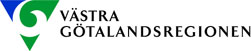 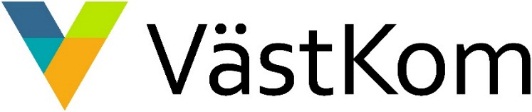